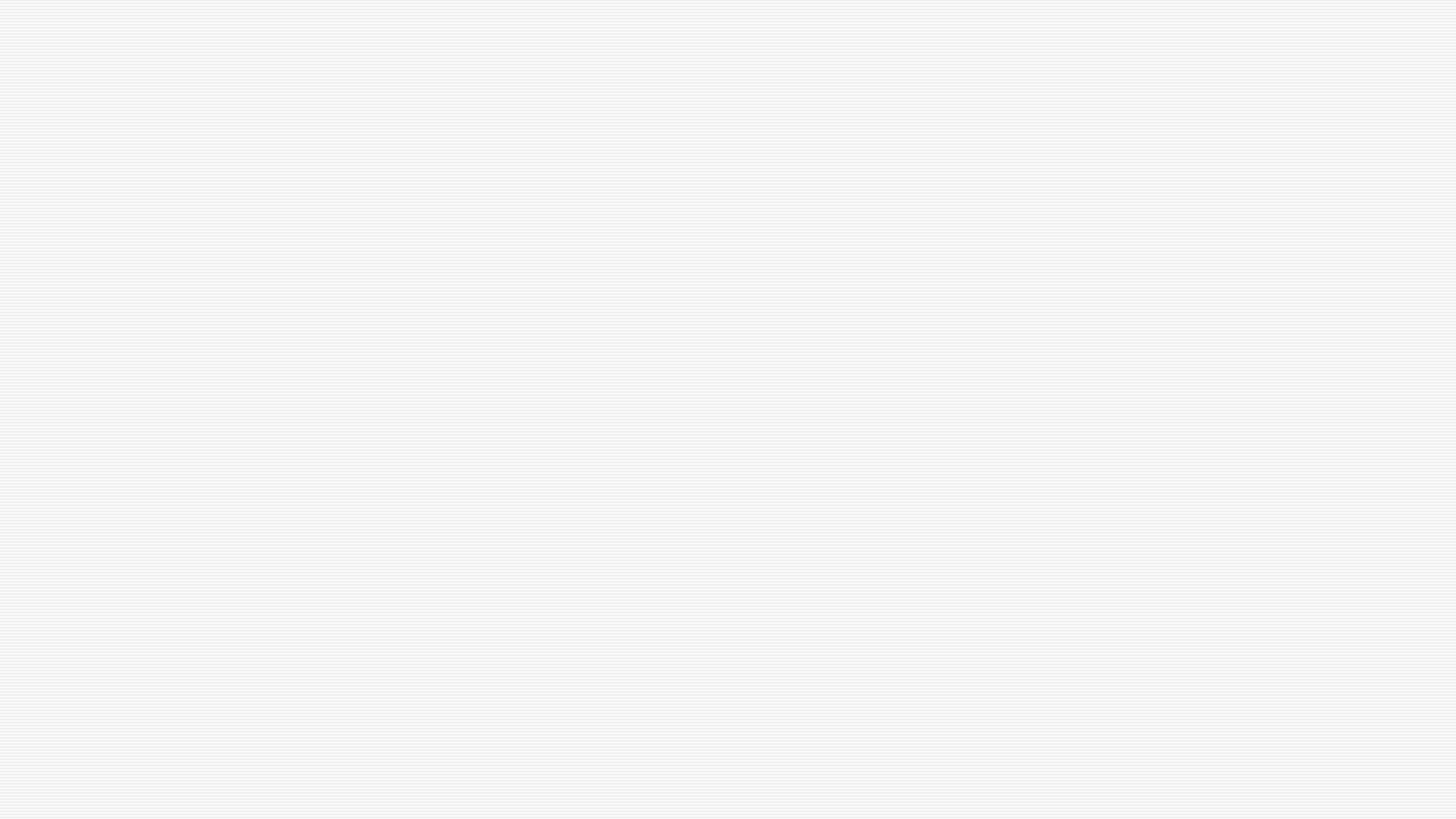 VA’s Community Care Program:A Learning Health System in Action
AcademyHealth Panel Session
Sponsored by VA HSR&DJune 4, 2022
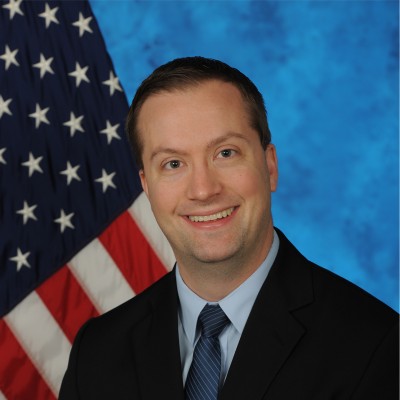 Mark Upton, MD, FACPPerforming Delegable Duties of the Deputy Under Secretary for HealthU.S. Department of Veterans Affairs
TOPIC: IVC reorganization
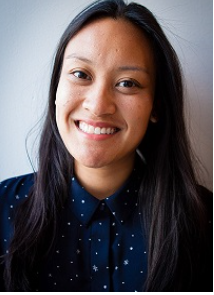 Cecille Avila, MPHSenior Policy AnalystPartnered Evidence-Based Policy Resource Center (PEPReC)

TOPIC: The Evidence Act
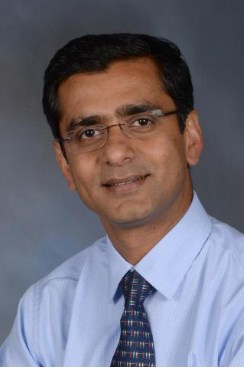 Sachin Yende, MD, MSActing Chief Medical OfficerVA Office of Community Care
TOPIC: Quality & Performance Assessment Priorities
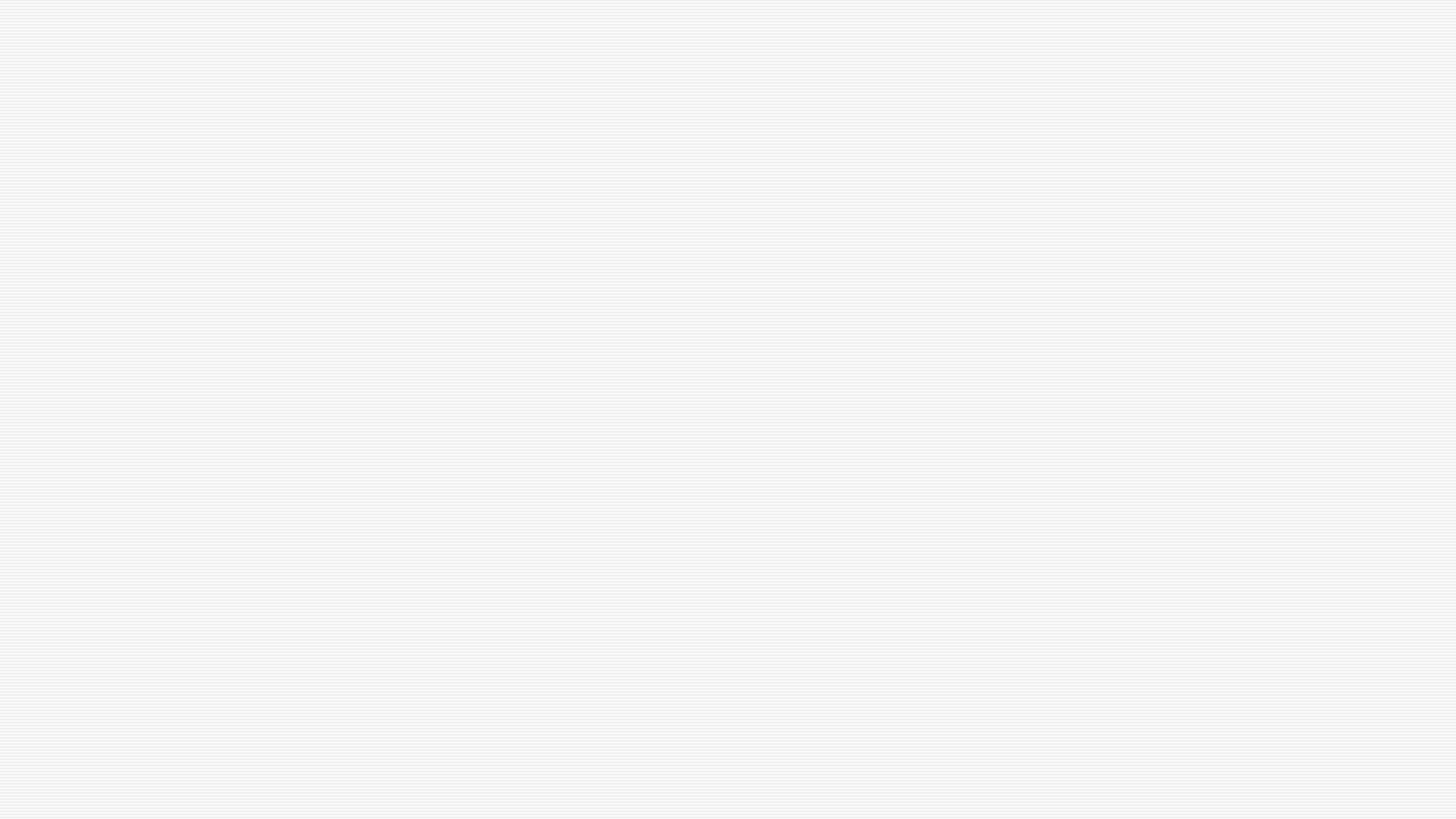 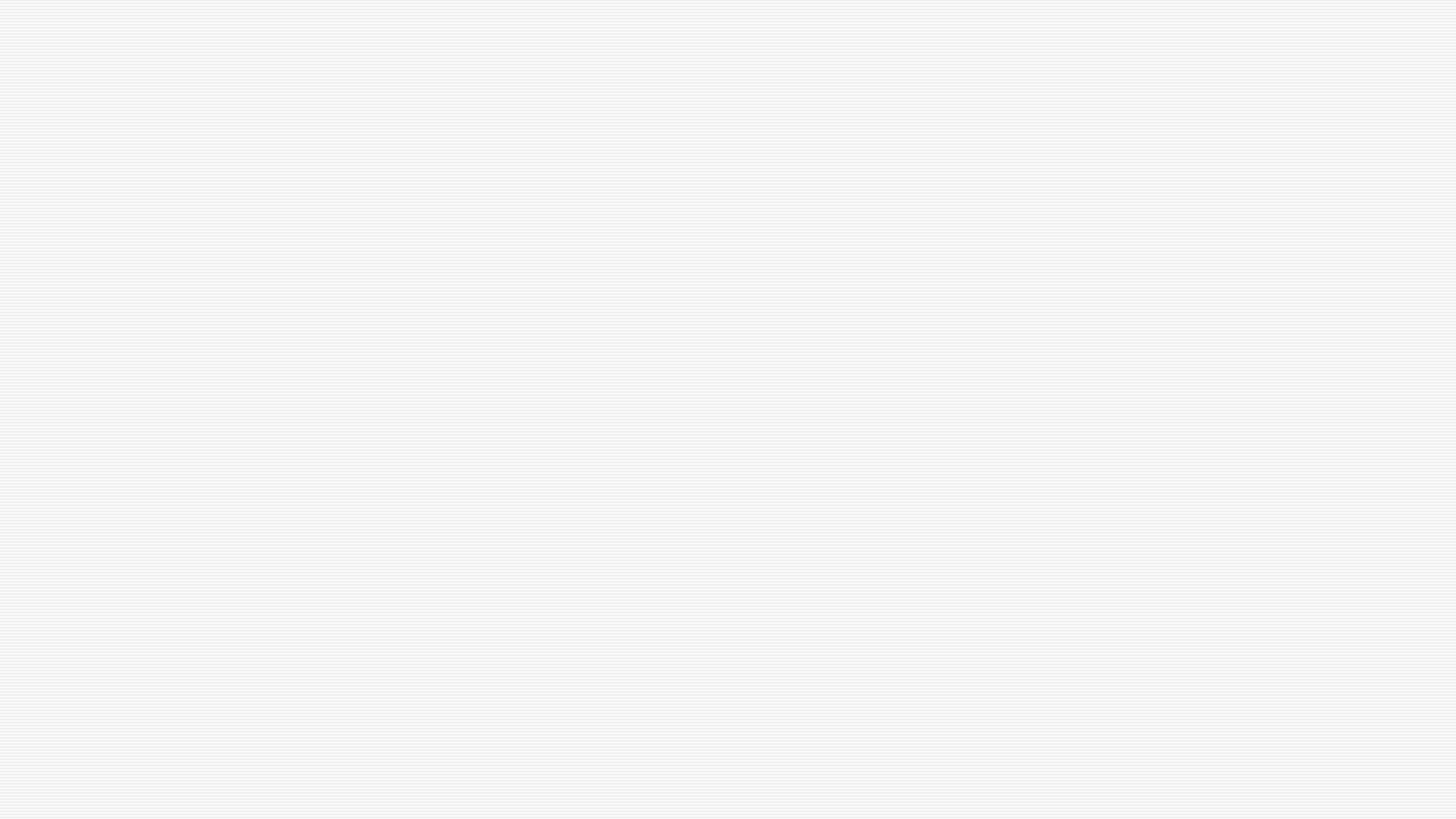 z
IVC reorganization
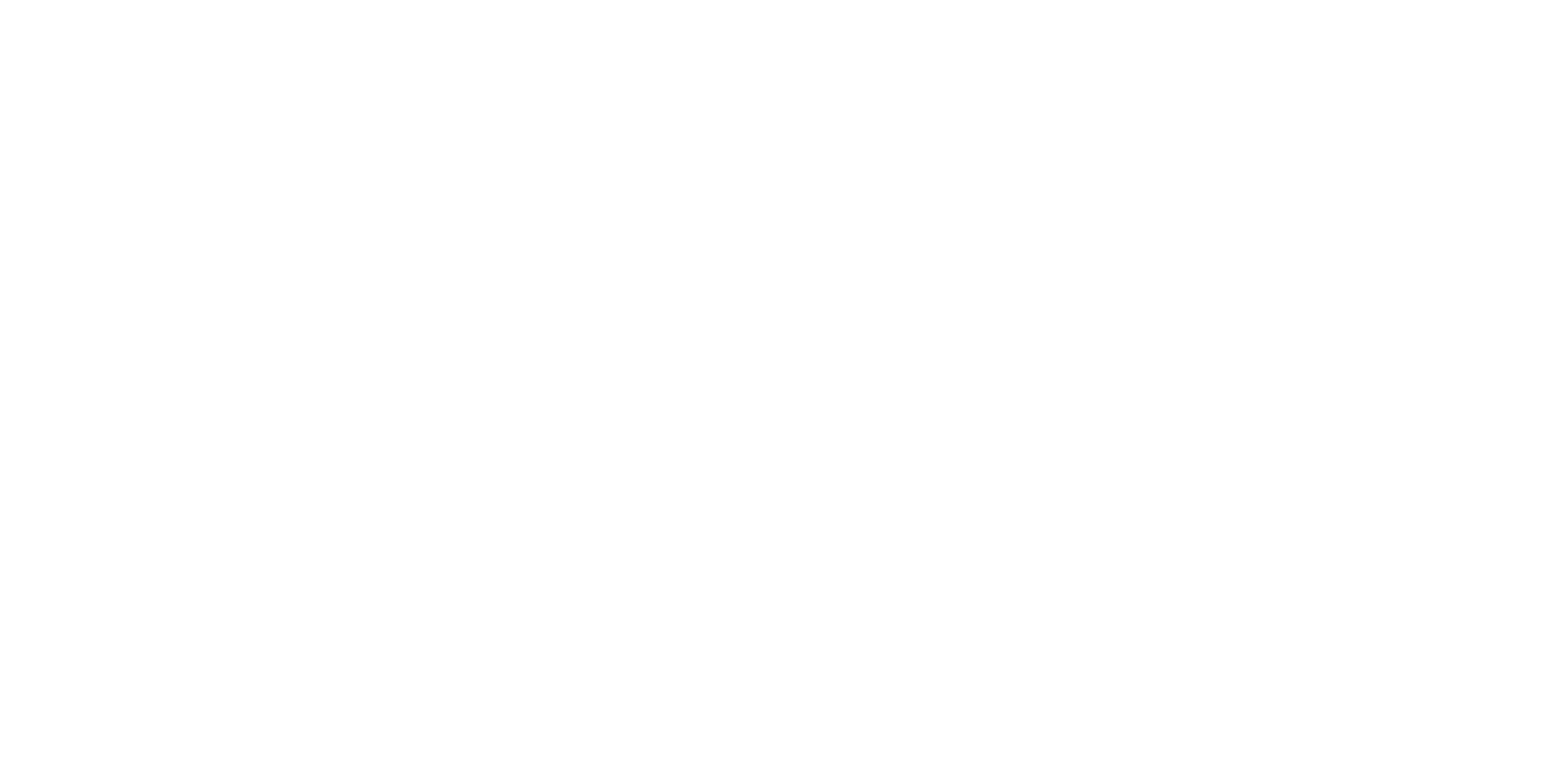 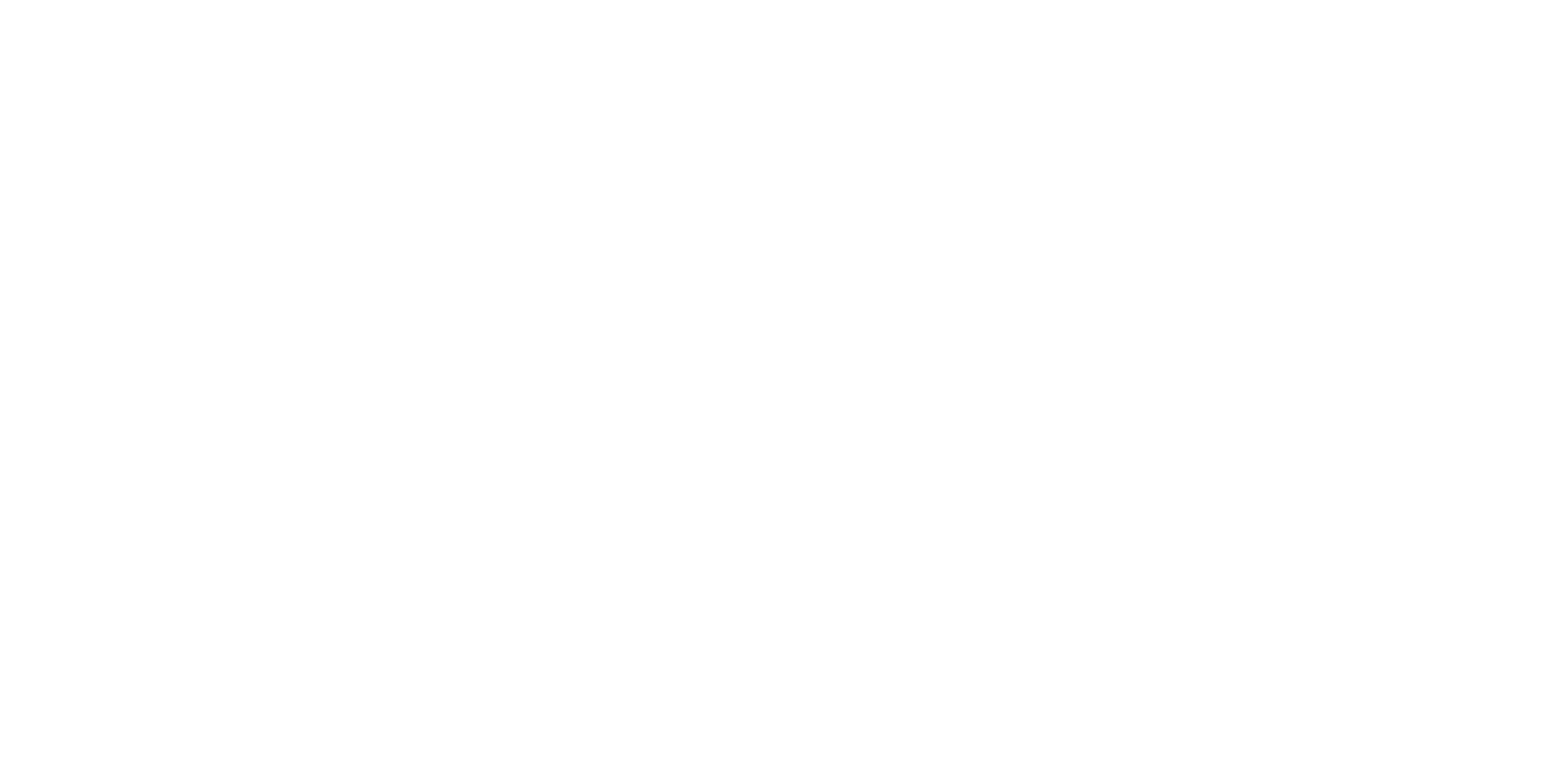 Seamless Care to Veterans
Financial Sustainability
High Reliability
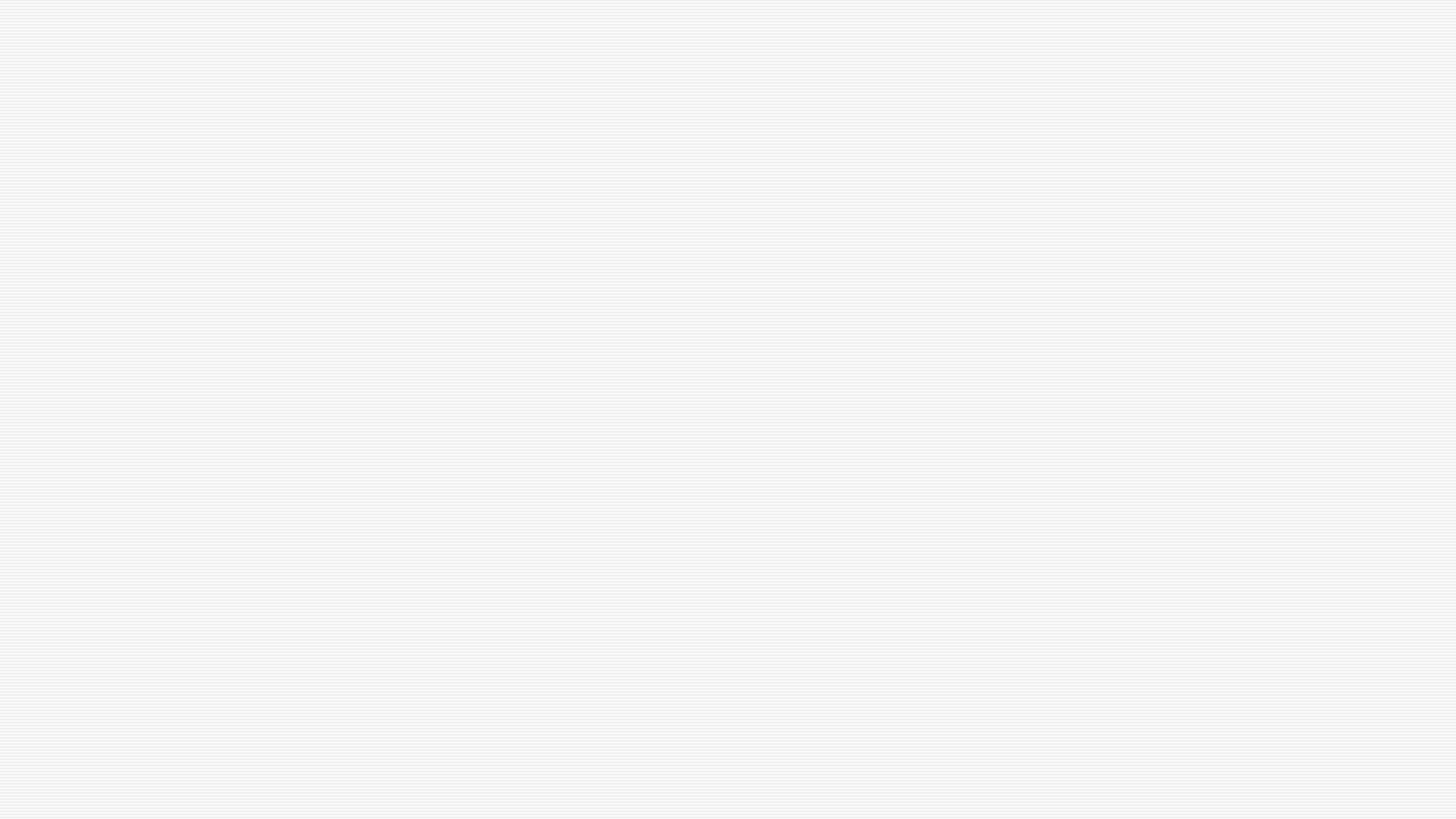 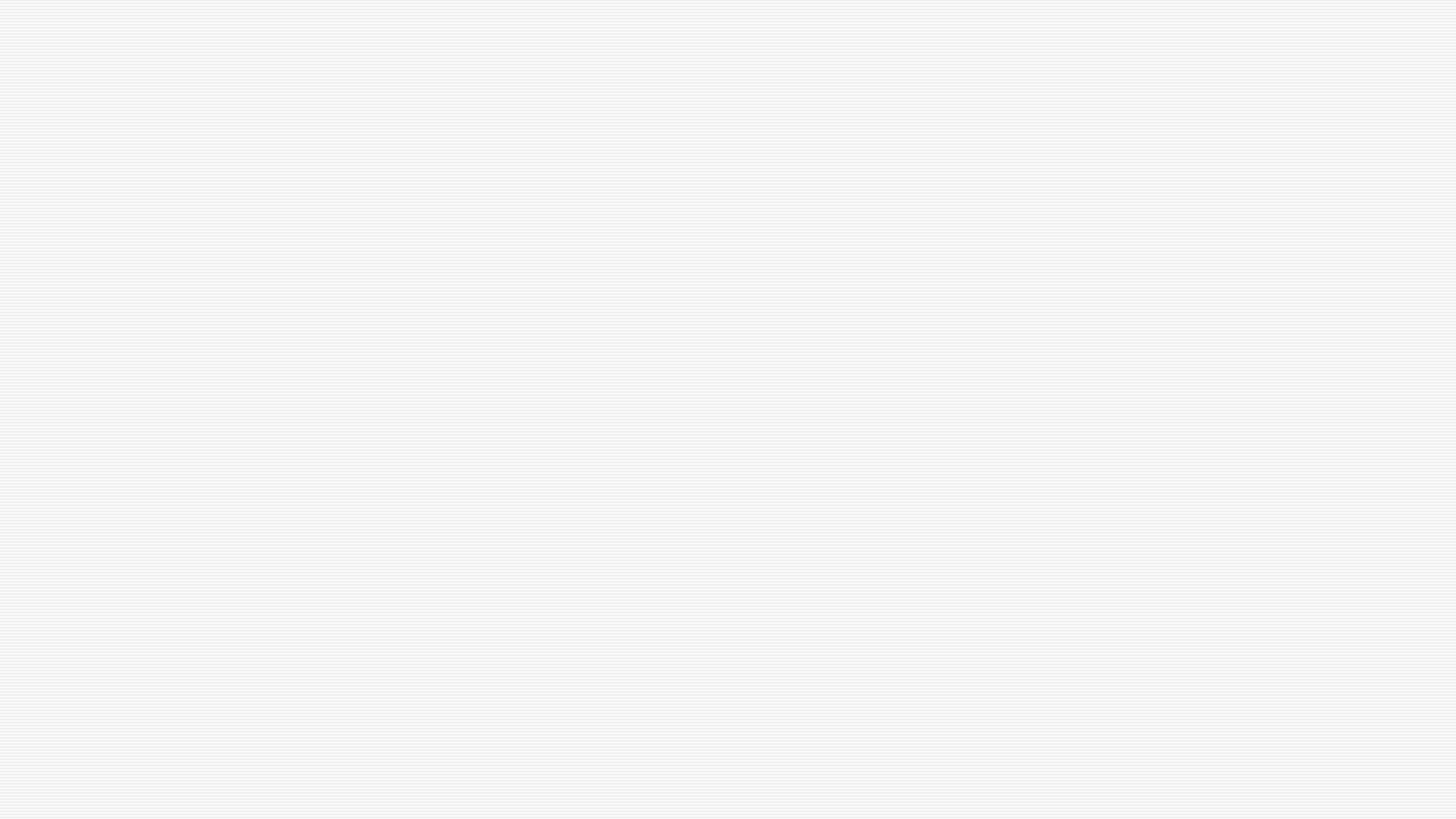 z
Key Goal: “data-driven decisions on access investments or partnerships as appropriate for their market”
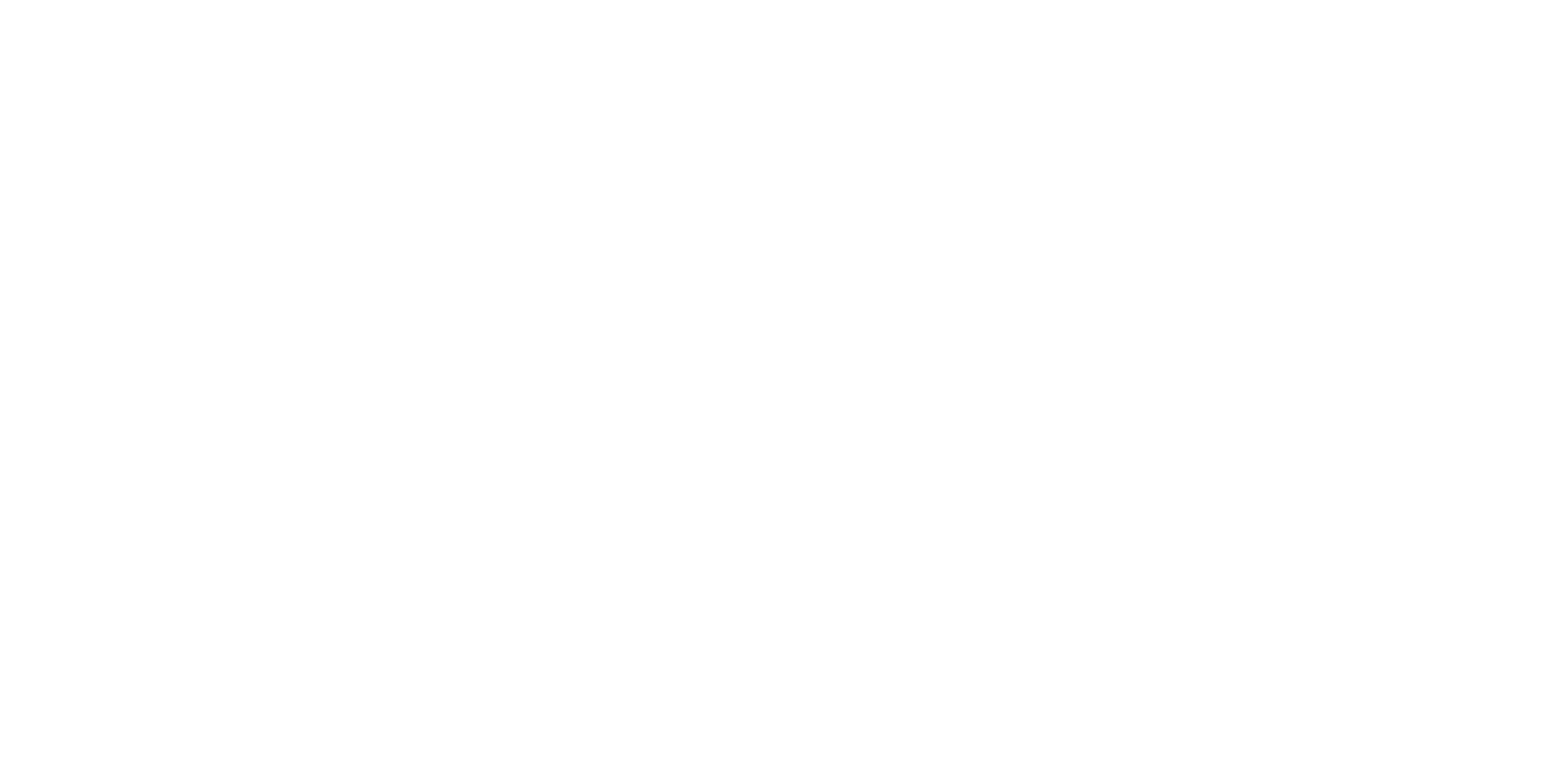 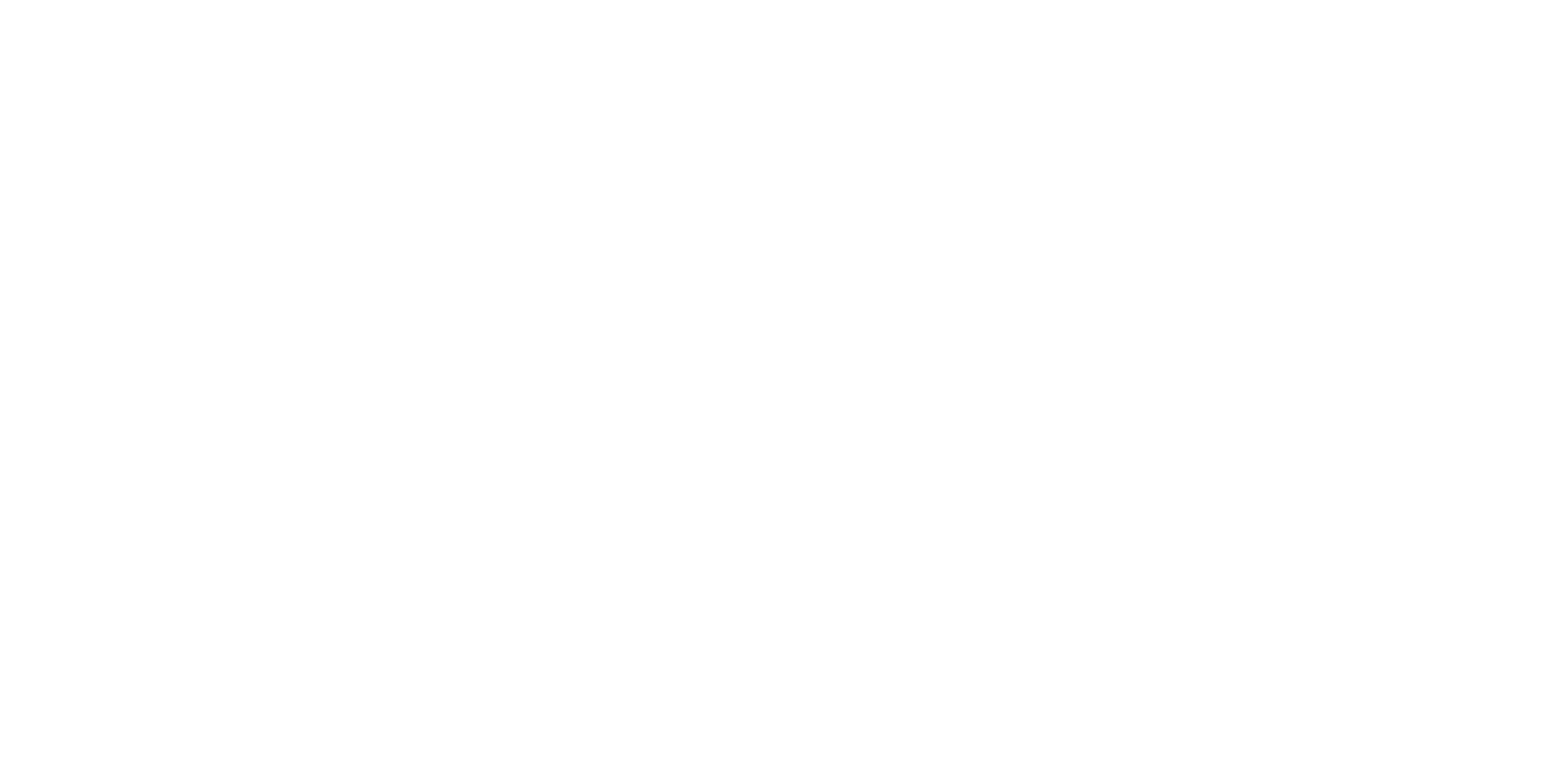 Coordinate “big data” to provide comparability betweenpurchased care and VHA
Identify ways to measure quality of care and outcomes 
Provide actionable information (i.e., evidence-based decision making)
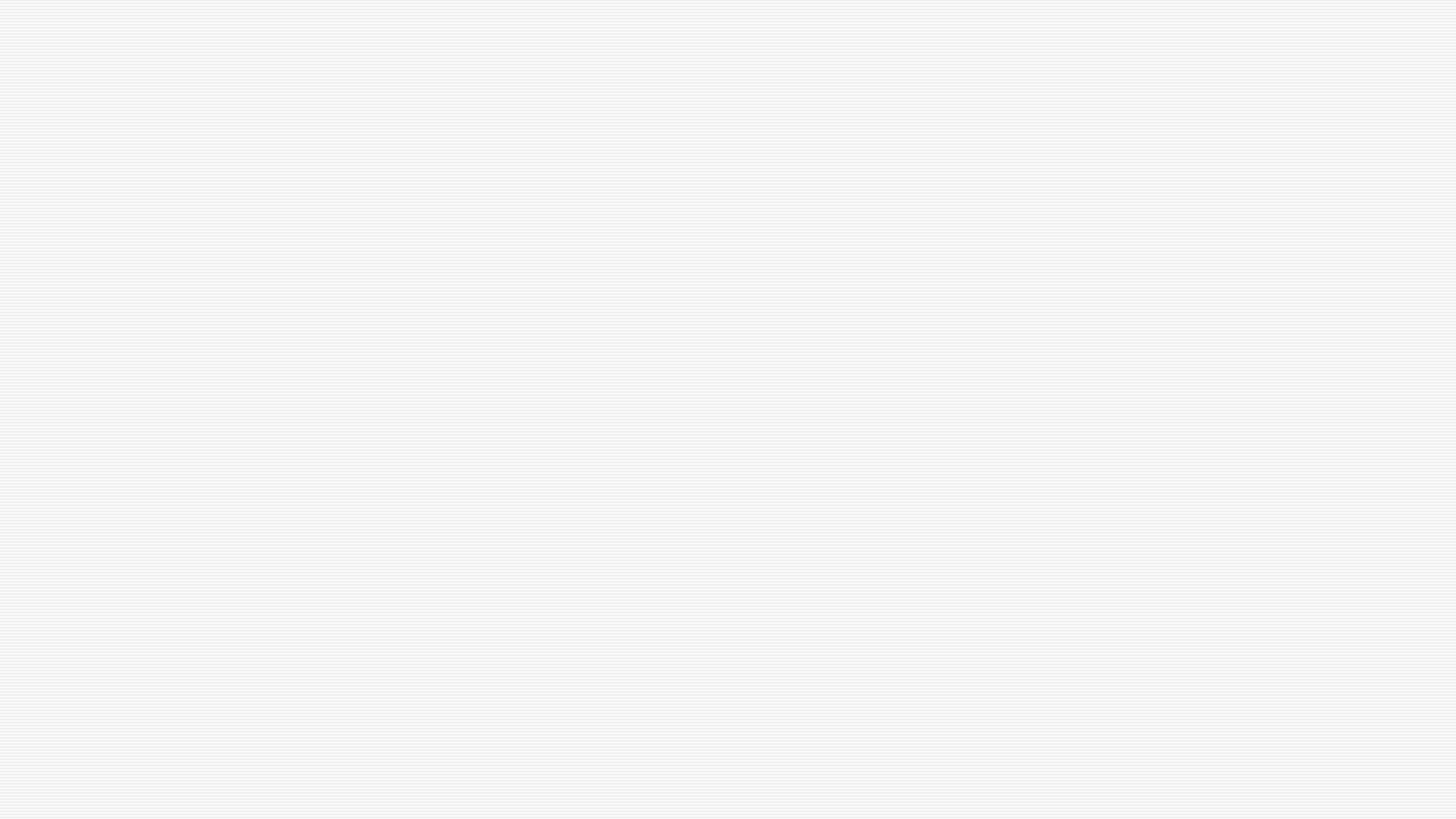 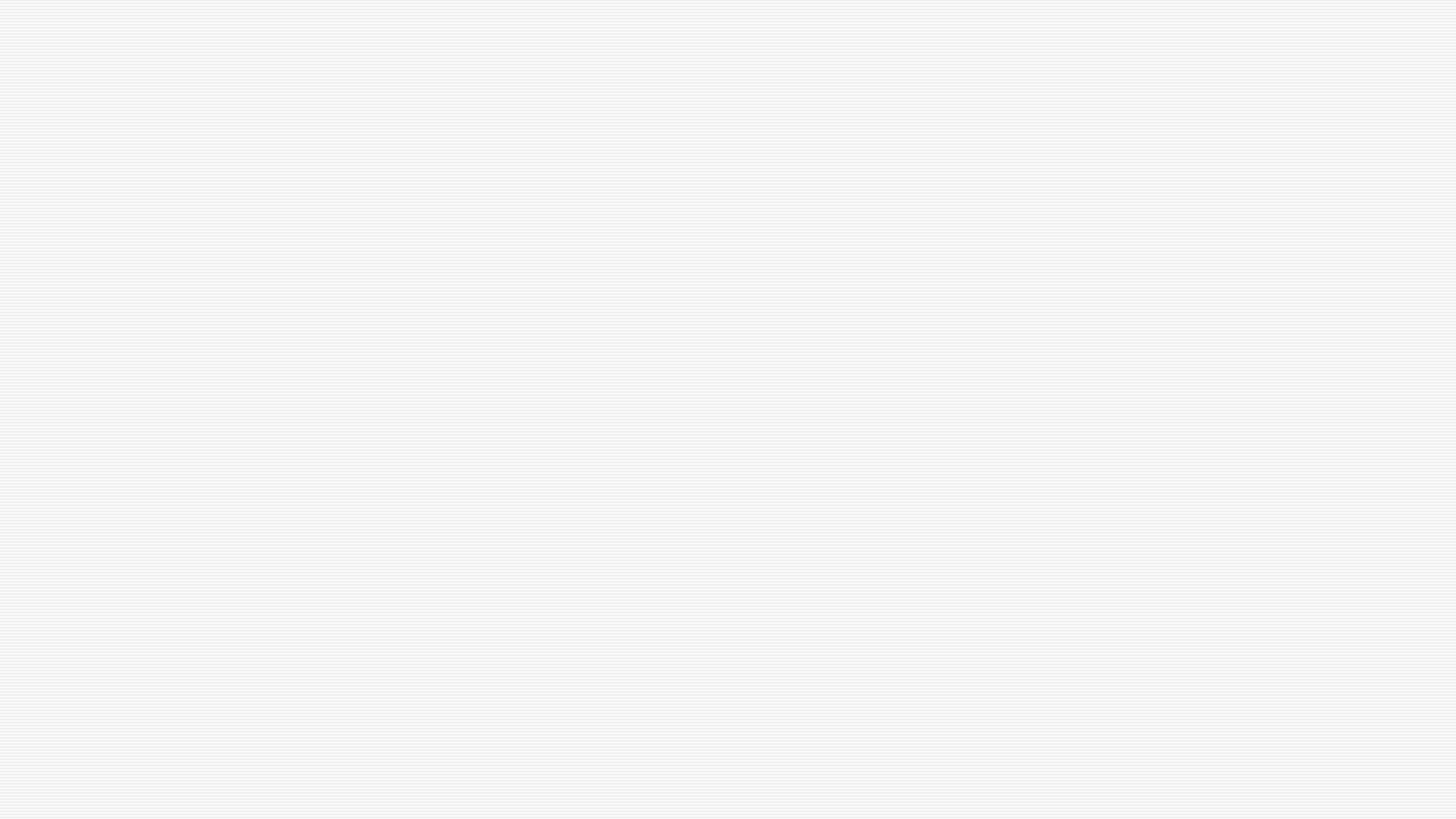 z
The Evidence Act (2018)
Each agency’s strategic plan must include a systematic plan for identifying and addressing policy questions relevant to the programs, policies, and regulations of the agency.
Which policy-relevant questions will be addressed?
What evidence will be collected?
What methods will be used to collect/develop the evidence?
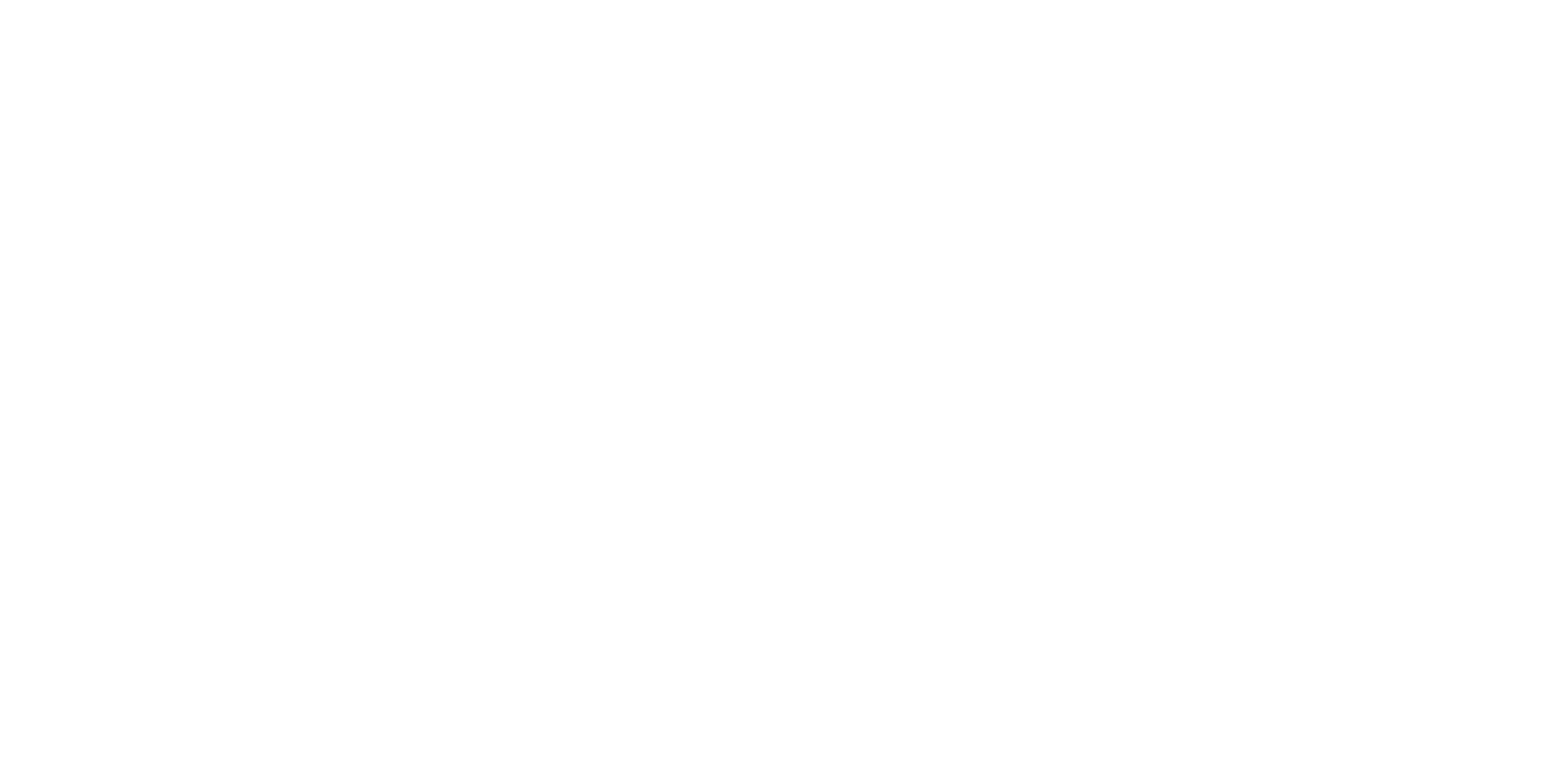 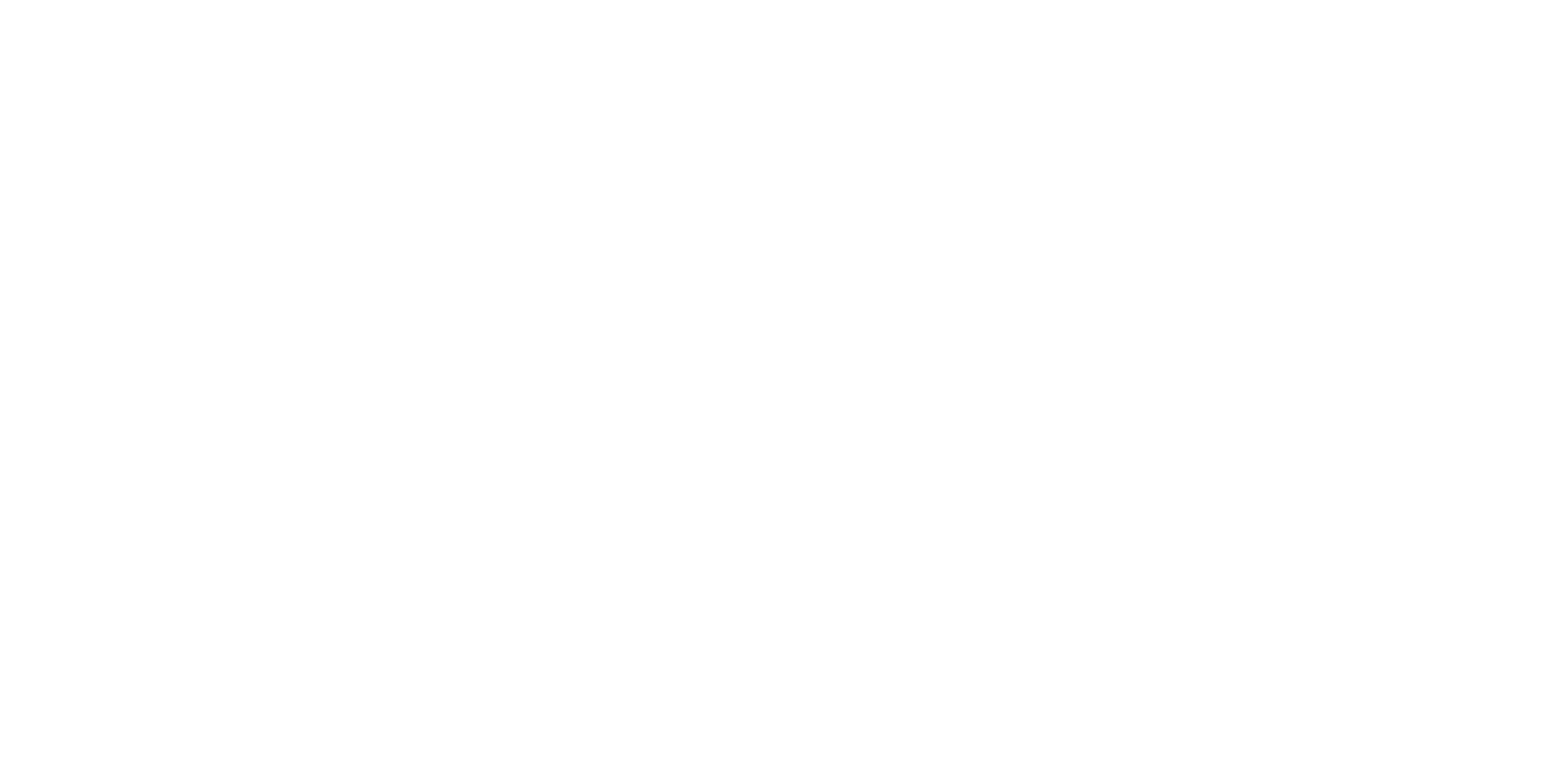 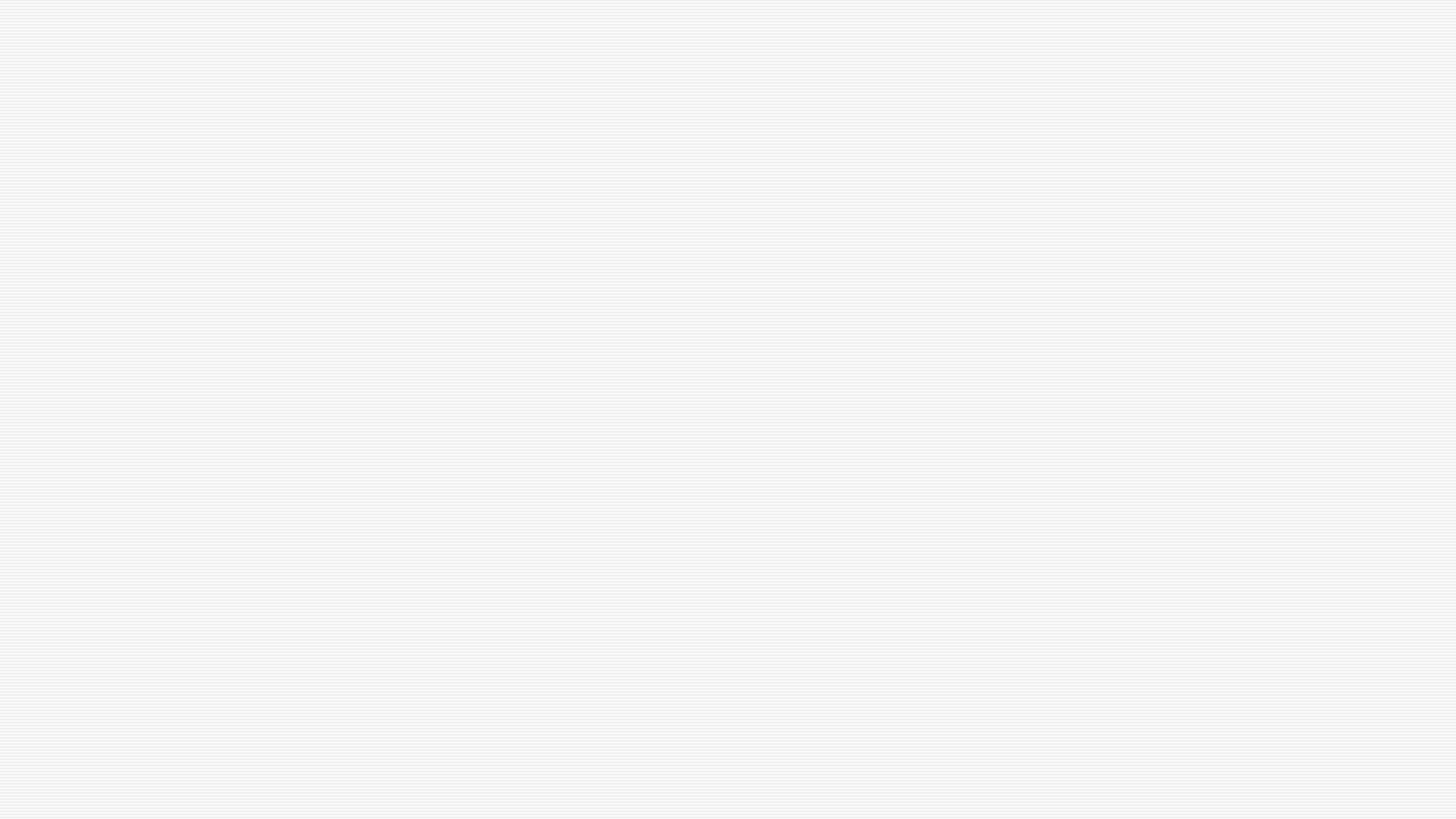 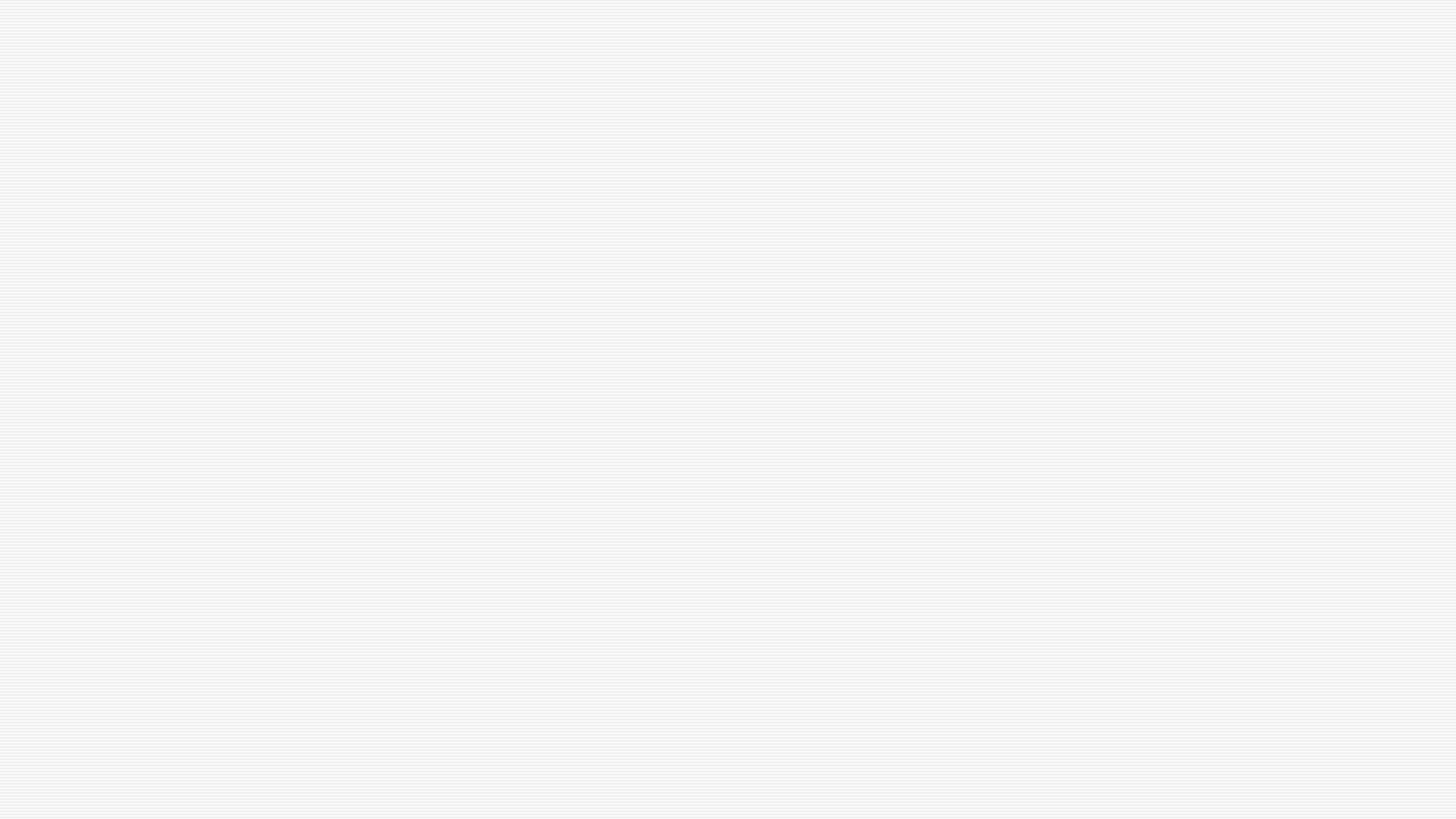 z
Quality & Performance Assessment Priorities
Continues to Grow!
Authorizations
Telehealth Appts.
Unique Veterans
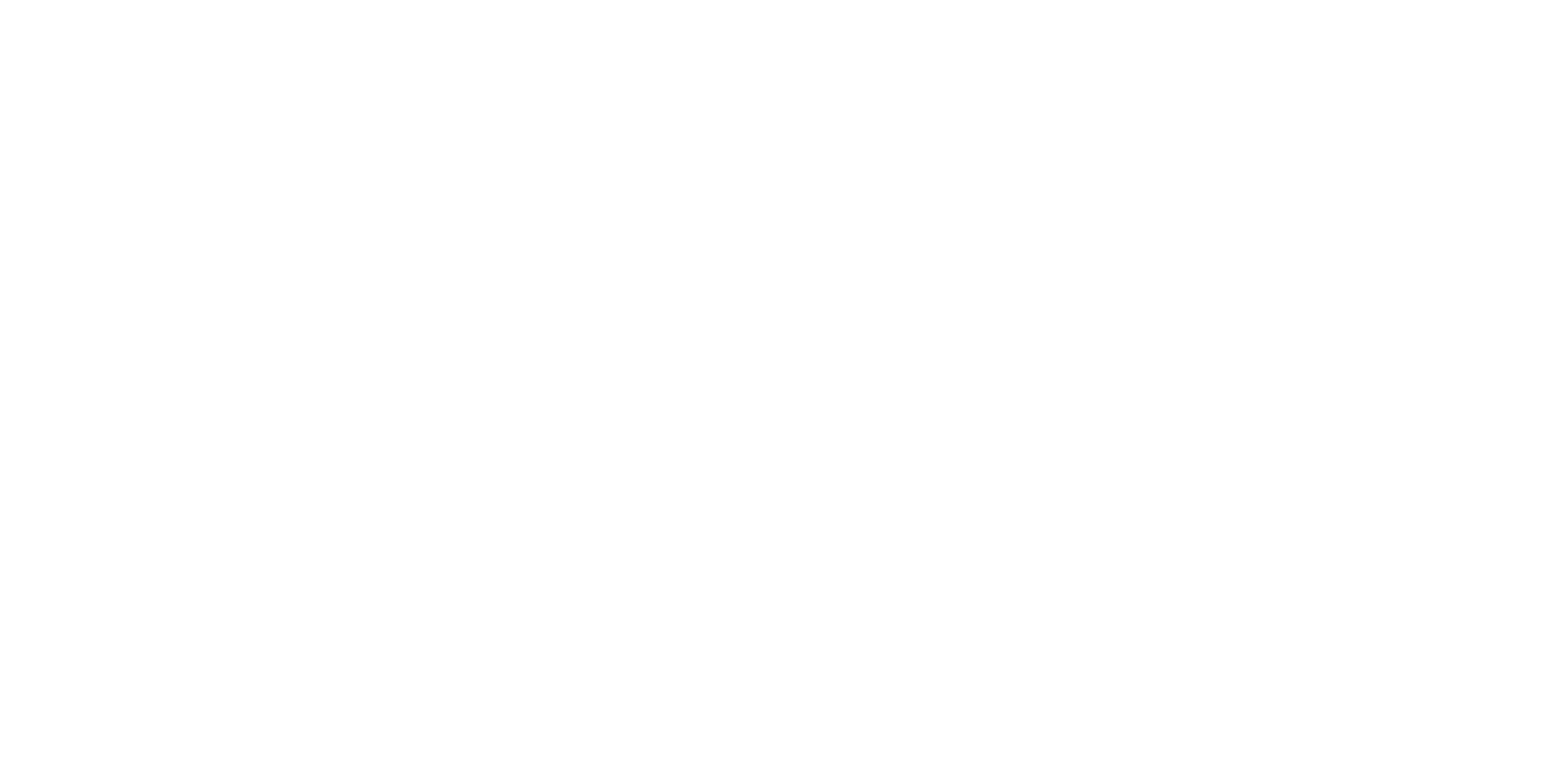 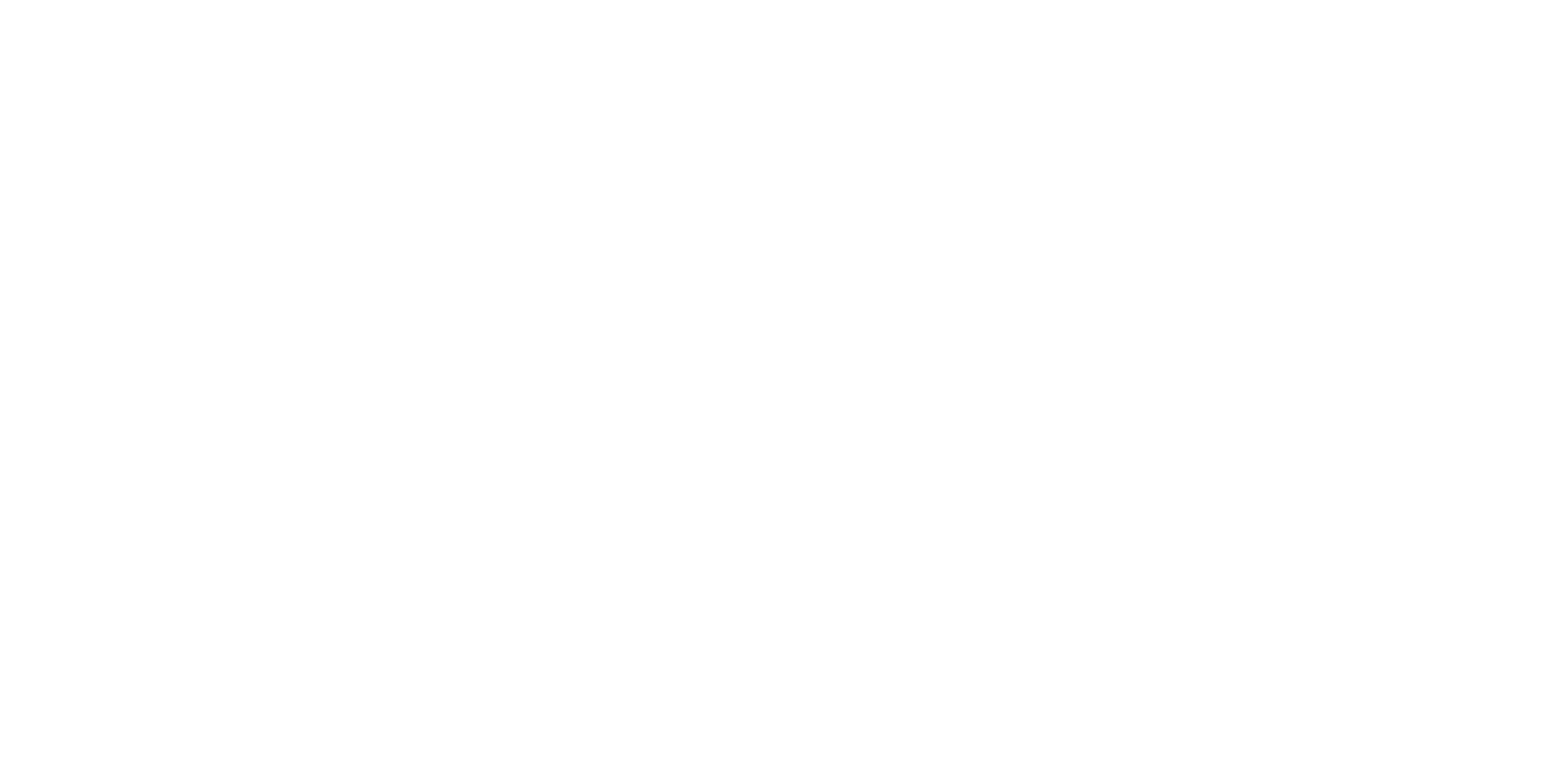 Need more granular information about quality and access (network) measures
Need options for Alternative Payment Models (APM)
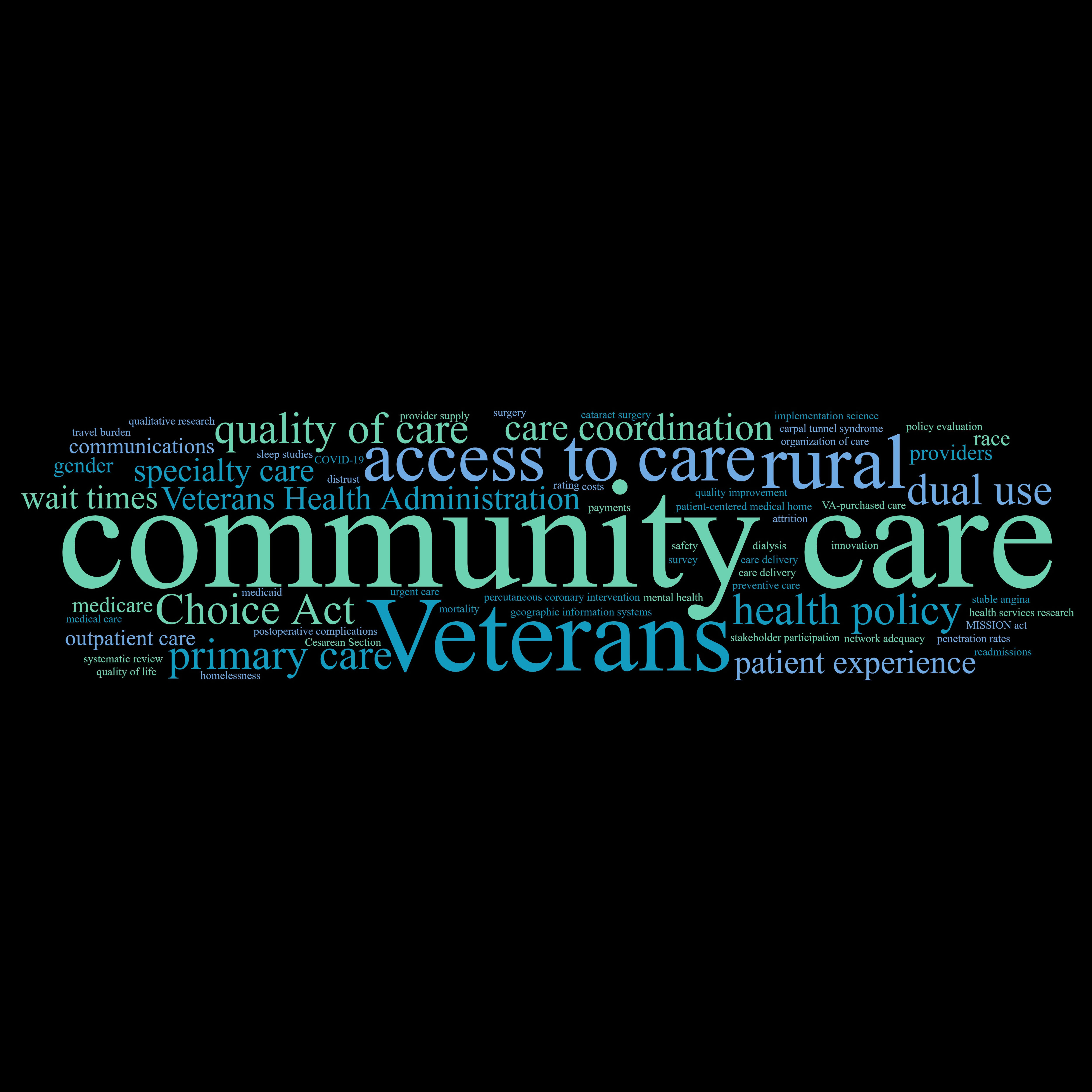 Full Panel Slides available Online
HSR&D website:VA HSR&D at 2022 AcademyHealth Annual Research Meeting (ARM) - June 4-7, 2022 | Washington, DC

CREEK website:VA HSR&D at 2022 AcademyHealth Annual Research Meeting (ARM) - June 4-7, 2022 | Washington, DC